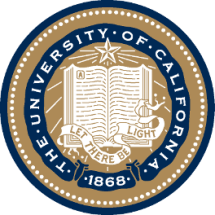 UNIVERSITY OF CALIFORNIA, BERKELEY
SCHOOL OF INFORMATION
INFO 202“Information Organization & Retrieval”Fall 2013
Robert J. Glushkoglushko@berkeley.edu
@rjglushko

5 September 2013Lecture 3.1 – Activities in Organizing Systems
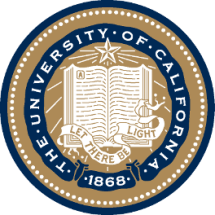 UNIVERSITY OF CALIFORNIA, BERKELEY
The Activities in Organizing Systems
SCHOOL OF INFORMATION
2
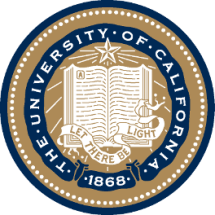 UNIVERSITY OF CALIFORNIA, BERKELEY
SCHOOL OF INFORMATION
The Activities in Organizing Systems
We can identify four activities in the lifecycle of every organizing system:
 Selecting resources
 Organizing resources
 Supporting resource-based interactions and services
 Maintaining resources
3
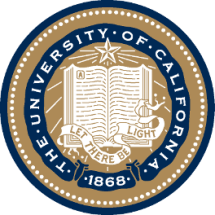 UNIVERSITY OF CALIFORNIA, BERKELEY
Closet Organizing Systems
SCHOOL OF INFORMATION
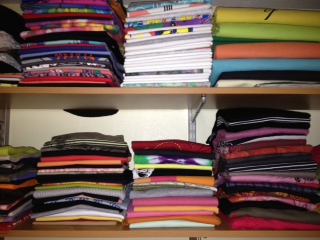 4
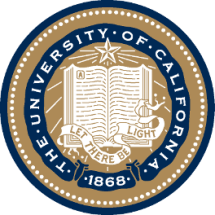 UNIVERSITY OF CALIFORNIA, BERKELEY
SCHOOL OF INFORMATION
For Your Closet Organizing System…
Selecting: Should I hang up my sweaters in the closet or put them in a drawer?
 Organizing: Should I sort my shirts by color, sleeve type, or season?
 Supporting Interactions: Do I need separate places for laundry or dry cleaning?
 Maintaining: Should I toss out my clothes based only on stains and tears, based on how long I’ve owned them, or based on whether I’m tired of them?
5
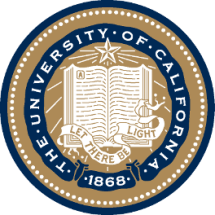 UNIVERSITY OF CALIFORNIA, BERKELEY
SCHOOL OF INFORMATION
Stop and Reflect…
Does the definition of “Organizing System” apply to all of the types of collections, documents, and information services we’ve seen?
 What are the consequences of using abstract terms like “resource,” “interaction,” and “maintenance” instead of more specific and domain-specific terms?

  Collection development, Appraisal vs. Selecting
  Acquisition, Accession, Ingesting vs. Adding to Collection
  Cataloging, Indexing vs. Organizing
  Curation, Governance vs. Maintenance …
6
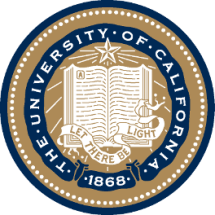 UNIVERSITY OF CALIFORNIA, BERKELEY
SCHOOL OF INFORMATION
And Your Closet Has “Interfaces”But They’re Not Listed Here
ProgrammableWeb.com
7
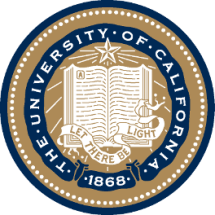 UNIVERSITY OF CALIFORNIA, BERKELEY
SCHOOL OF INFORMATION
Stop and Reflect Again…
Why are there FOUR activities and not 3 or 5 or some other number?
 Why are the activities given generic names?
8
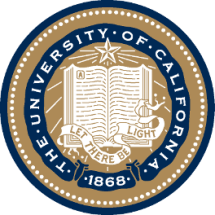 UNIVERSITY OF CALIFORNIA, BERKELEY
SCHOOL OF INFORMATION
What about “Creating” Resources?
Does "intentional arrangement" imply the existence of resources?
Can "intentional arrangement" be a pre-requisite for resource creation?
9
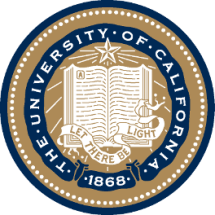 UNIVERSITY OF CALIFORNIA, BERKELEY
SCHOOL OF INFORMATION
INFO 202“Information Organization & Retrieval”Fall 2013
Robert J. Glushkoglushko@berkeley.edu
@rjglushko

5 September 2013Lecture 3.2 – Selection in Organizing Systems
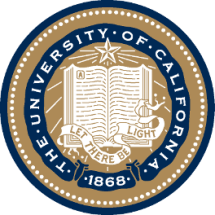 UNIVERSITY OF CALIFORNIA, BERKELEY
SCHOOL OF INFORMATION
Selecting Resources
SELECTION is the process by which resources are identified, evaluated, and added to a collection
Selection is by definition an intentional process 
Selection methods and criteria vary across domains (as do the words that describe them); these can be subjective or objective
11
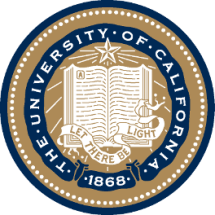 UNIVERSITY OF CALIFORNIA, BERKELEY
SCHOOL OF INFORMATION
Selecting {and,or,vs.} Organizing
SELECT everything and keep it all --> often defaults to weak organizing principles
Selection PRECEDES Organizing --> Unique or rare resources are naturally evaluated one-at-a-time
Selection and Organizing are more CONCURRENT --> homogeneous or predictable resources
Selection FOLLOWS Organizing --> Resources created according to schema
12
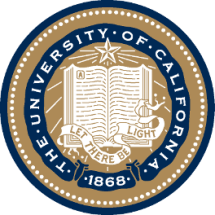 UNIVERSITY OF CALIFORNIA, BERKELEY
SCHOOL OF INFORMATION
Selection Principles
Utility or relevance
Intrinsic value
 Scarcity or uniqueness
To support social or symbolic goals
… many others
13
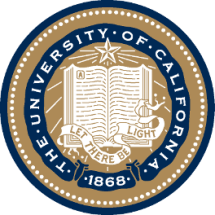 UNIVERSITY OF CALIFORNIA, BERKELEY
SCHOOL OF INFORMATION
“Path Dependence”
Does the selection principle apply to each candidate resource in isolation?
... or does the selection decision consider the items already in the collection?
 ... or does the selection decision consider possible future selections?
14
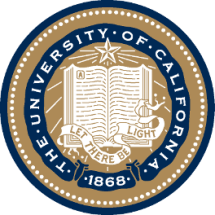 UNIVERSITY OF CALIFORNIA, BERKELEY
SCHOOL OF INFORMATION
Selection in Different Domains
Libraries select, collect, organize, conserve, preserve and provide access to information on behalf of a community of users
Museum collections, especially of special or rare items, bring status or prestige whether or not the items have any contemporary use
In "work systems" or "business models" selection is very task dependent and highly data-intensive
15
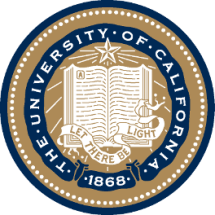 UNIVERSITY OF CALIFORNIA, BERKELEY
SCHOOL OF INFORMATION
“My Life Bits”
In 1998 Gordon Bell (MSFT research) began digitally recording as much of his life as possible 
Articles, books, cards, CDs, letters, memos, papers, photos, pictures, presentations, home movies, videotaped lectures, and voice recordings... 
Printed resources were scanned
Everything he did on his computer was captured 
He wore a "sensecam" that took photos and logged biometric and ambient data
Little or no concurrent organization but "The more that is captured, the more correlation is possible to help find things“
2009 Book: Your Life, Uploaded http://totalrecallbook.com/about-the-book/
16
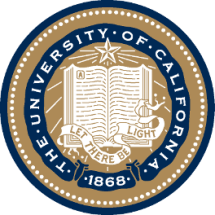 UNIVERSITY OF CALIFORNIA, BERKELEY
SCHOOL OF INFORMATION
The SenseCam
17
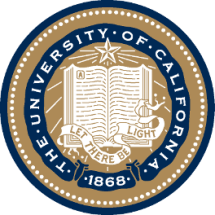 UNIVERSITY OF CALIFORNIA, BERKELEY
SCHOOL OF INFORMATION
Digitization and Selection
Digitization separates selection from storage concerns because access need not imply actual "holding" of the resources
Digital capture and copying of photos, videos, music and documents reduces their distinctiveness
The "digital torrent" of scientific and sensor data makes collection easy and selection more important
18
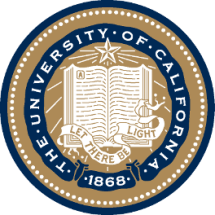 UNIVERSITY OF CALIFORNIA, BERKELEY
SCHOOL OF INFORMATION
Selection on the Web
The web has no centralized and authoritative directory or catalog
The web can be treated as a combination of a very large number of domain- or topic-specific resource collections that are created by individuals or identified by computational analysis
19
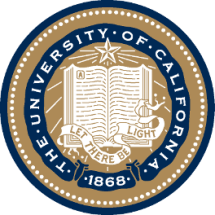 UNIVERSITY OF CALIFORNIA, BERKELEY
SCHOOL OF INFORMATION
INFO 202“Information Organization & Retrieval”Fall 2013
Robert J. Glushkoglushko@berkeley.edu
@rjglushko

5 September 2013Lecture 3.3 – Organizing in Organizing Systems
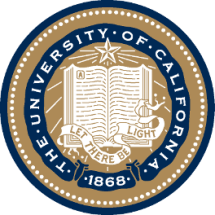 UNIVERSITY OF CALIFORNIA, BERKELEY
SCHOOL OF INFORMATION
Organizing Resources
Almost any property of resources can be used to organize them, but the most appropriate or effective properties differ across resource types and tasks
Are you organizing the resources you have, or do you need to create an organizing system that can apply to resources that you have not yet collected or that might not even exist yet?
Selection is easier if there are clear organizing principles because they establish specifications or locations for the resources to be collected
21
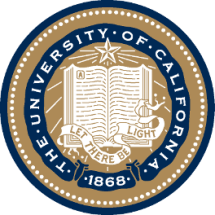 UNIVERSITY OF CALIFORNIA, BERKELEY
SCHOOL OF INFORMATION
Matching Organizing Principles to Resource Types and Interactions
Almost any property of resources can be used to organize them, but the most appropriate or effective properties differ across resource types and tasks
22
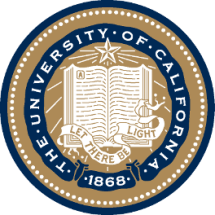 UNIVERSITY OF CALIFORNIA, BERKELEY
SCHOOL OF INFORMATION
Resource Organization in Libraries
Bibliographic classification
We’ll discuss this a lot in chapter 4 on Resource Description and chapter 7 on classification
23
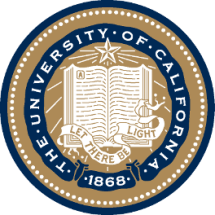 UNIVERSITY OF CALIFORNIA, BERKELEY
SCHOOL OF INFORMATION
Resource Organization in Corporate Knowledge Management
Corporate or specialized libraries are narrowly focused organizing systems that support the knowledge management and reuse needs of a particular group of experts
They need a narrower and deeper system that will often have proprietary aspects
Access control mechanisms are often implicit in the organizing system
24
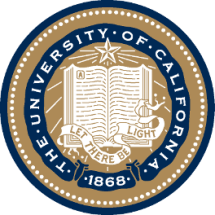 UNIVERSITY OF CALIFORNIA, BERKELEY
SCHOOL OF INFORMATION
Resource Organization in Museums
Museum collections often have a very distinctive or idiosyncratic character because many of them began as or grew through the acquisition of private collections
Because non-text objects are more semantically opaque than text ones, there is greater need for description resources or metadata
25
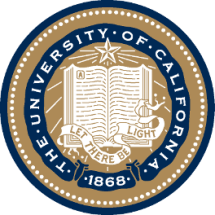 UNIVERSITY OF CALIFORNIA, BERKELEY
SCHOOL OF INFORMATION
Resource Organization in Archives
Archives often collect sets of documents ("fonds") that have themselves been previously organized as a result of their generation and use
This "original order" embodies the implicit or explicit organizing system of the person or entity that created the documents
As a result, archival documents are often kept in this original order 
The "provenance" is an important set of information about the documents and influences how much they can be trusted
26
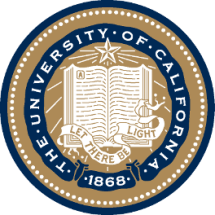 UNIVERSITY OF CALIFORNIA, BERKELEY
SCHOOL OF INFORMATION
“Respect pour les fonds” in Museums
The “fonds” principle of archives sometimes has an analogy in museums, when the museum is housed in a building donated by the original collector and the resources are kept in their original locations

This is the Frick Museum in Pittsburgh; see also TDO case study about Barnes Collection (10.5.2)
27
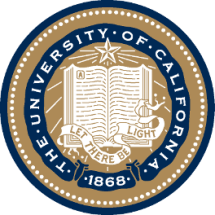 UNIVERSITY OF CALIFORNIA, BERKELEY
SCHOOL OF INFORMATION
Digitization and Organization
For digital resources the distinction between primary resources and description resources is less clear and less important because they are often organized and stored together
Being apply to apply "computational organization" in search engines or other NLP applications reduces the need for organization work by people
28
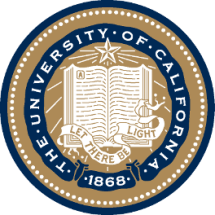 UNIVERSITY OF CALIFORNIA, BERKELEY
SCHOOL OF INFORMATION
Webification and Organization
Can we define a logical or technical boundary around a collection of web resources?
What are the implications of doing so?
29
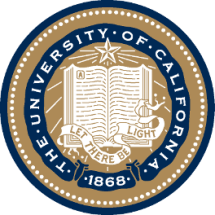 UNIVERSITY OF CALIFORNIA, BERKELEY
SCHOOL OF INFORMATION
INFO 202“Information Organization & Retrieval”Fall 2013
Robert J. Glushkoglushko@berkeley.edu
@rjglushko

5 September 2013Lecture 3.4 – Interaction Design in Organizing Systems
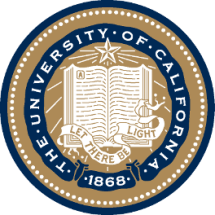 UNIVERSITY OF CALIFORNIA, BERKELEY
SCHOOL OF INFORMATION
Interactions in Organizing Systems
INTERACTIONS include any activity, function, or service supported by or enabled with respect to the resources in a collection or with respect the collection as a whole
 ACCESS is the fundamental interaction in all organizing systems – you wouldn’t organize anything you didn’t expect to access again – but most organizing systems have additional interactions to make access more efficient and to create additional value with the resources
31
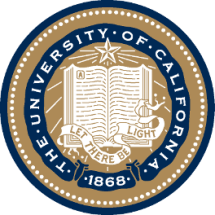 UNIVERSITY OF CALIFORNIA, BERKELEY
SCHOOL OF INFORMATION
The Four Big Ones for Libraries…
FINDING resources
 IDENTIFYING resources to confirm that that a found resource is the intended one by distinguishing it from similar ones
 SELECTING a resource from a collection when more than one might seem to fit the search criteria
 OBTAINING the resource if it isn’t immediately available
32
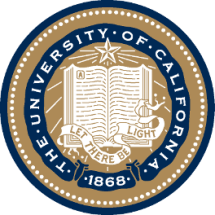 UNIVERSITY OF CALIFORNIA, BERKELEY
SCHOOL OF INFORMATION
Designing Resource-Based Interactions
Important distinction between interactions that are directly afforded by the resources from those that must be designed
The nature of interactions depends on how we identify and define "resource"  
Selecting and organizing have no purpose if you don't allow interactions to the resource (to the appropriate "agents")
 Who we consider "appropriate" differs a great deal; contrast libraries, museums, archives, scientific and business data
33
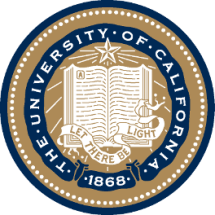 UNIVERSITY OF CALIFORNIA, BERKELEY
Mediated Interactions (in Paris)
SCHOOL OF INFORMATION
34
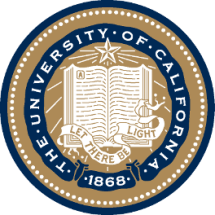 UNIVERSITY OF CALIFORNIA, BERKELEY
SCHOOL OF INFORMATION
Digitization and Interactions
The variety and functions of interactions with digital resources are determined by the amount of structure and semantics in their encoding 
Interactions can also be supported with digital resources that describe or are otherwise associated with the primary or original digital resource
Access controls for the interactions involving digital resources can be very precisely defined and enforced
35
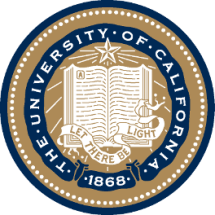 UNIVERSITY OF CALIFORNIA, BERKELEY
The Document Type Spectrum
SCHOOL OF INFORMATION
From Glushko & McGrath, DOCUMENT ENGINEERING, MIT Press 2005
36
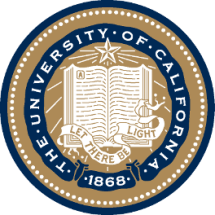 UNIVERSITY OF CALIFORNIA, BERKELEY
Organizing System Types & the DTS
SCHOOL OF INFORMATION
37
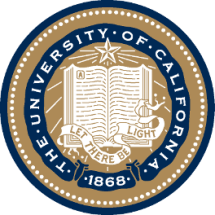 UNIVERSITY OF CALIFORNIA, BERKELEY
Information Retrieval Models & the DTS
SCHOOL OF INFORMATION
38
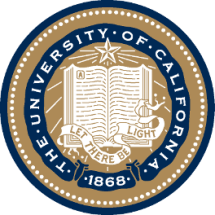 UNIVERSITY OF CALIFORNIA, BERKELEY
SCHOOL OF INFORMATION
INFO 202“Information Organization & Retrieval”Fall 2013
Robert J. Glushkoglushko@berkeley.edu
@rjglushko

5 September 2013Lecture 3.5 – Maintenance in Organizing Systems
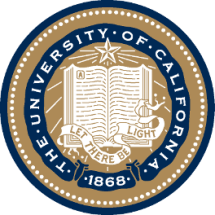 UNIVERSITY OF CALIFORNIA, BERKELEY
SCHOOL OF INFORMATION
Maintaining Resources
Maintaining includes any activity whose purpose is to ensure that a resource will be available at some future time for use or reuse
 We can predict future use for some kinds of resources but not for others
Note that the intended future "user" of a resource might be a computational process or service
For many kinds of resources, you need to preserve more than the "primary resource" for it to have future use
Maintenance has many synonyms or near-synonyms across domains: Preservation, curation, governance, storage…
40
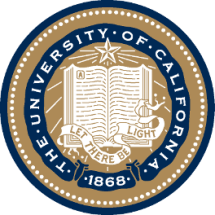 UNIVERSITY OF CALIFORNIA, BERKELEY
Preservation
SCHOOL OF INFORMATION
Preservation of physical resources requires that they be kept in conditions that prevent their deterioration
It might also include actions to improve access or to restore the resource
Preservation of digital copies might seem easier, but other issues arise:
How many copies do we need to ensure preservation?
Do we care about which copy is the original?
How do we prevent or at least detect tampering?
Preservation (or "non-preservation") might be required by law or regulation
41
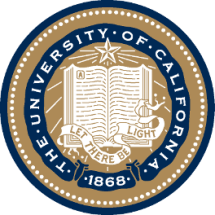 UNIVERSITY OF CALIFORNIA, BERKELEY
Restoration
SCHOOL OF INFORMATION
Using a light table to see the tears and losses in a 19th century document
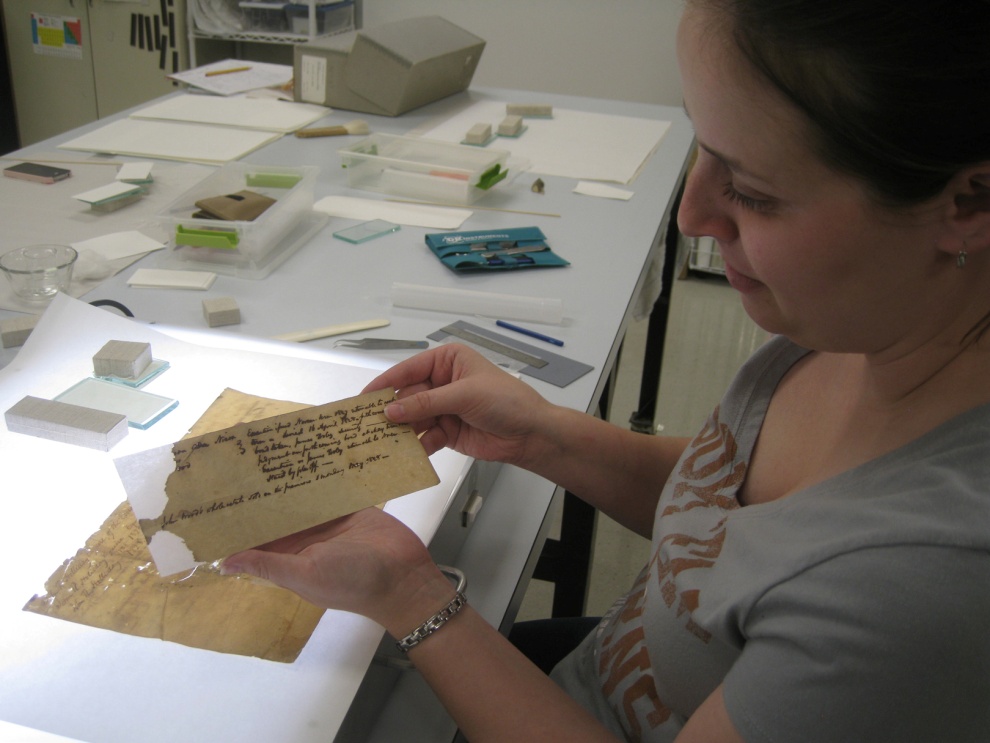 Repairing a similar document with conservation tissue and wheat starch paste
42
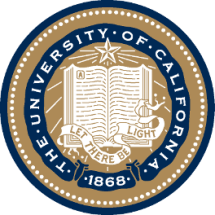 UNIVERSITY OF CALIFORNIA, BERKELEY
SCHOOL OF INFORMATION
Records Management
“Records management” and “compliance” are old terms but the concerns about what information a government or business needs to preserve are very important today
 Retention requirements
 Non-retention requirements
 Access control
Prohibitions about keeping personally identifiable information
Purging requirements and authority
43
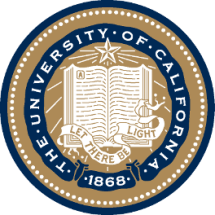 UNIVERSITY OF CALIFORNIA, BERKELEY
Backing Up Your Computer
SCHOOL OF INFORMATION
44
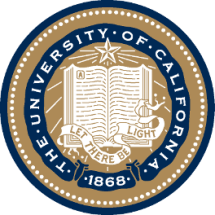 UNIVERSITY OF CALIFORNIA, BERKELEY
SCHOOL OF INFORMATION
Curation
CURATION a common term for maintenance activities in "memory institutions“
 It includes work to improve access (through better organization or description) or to restore / transform the resource
 Curation decisions are often on an item-by-item basis, or for a set of closely related ones
 Some people call "Crowdsourcing" and similar activities "community curation" but professional curators deprecate this usage
45
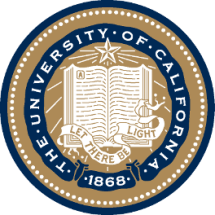 UNIVERSITY OF CALIFORNIA, BERKELEY
SCHOOL OF INFORMATION
Cook and the "Contribution Revolution"
Scott Cook, "The Contribution Revolution: Letting Volunteers Build Your Business", Harvard Business Review, October 2008
Much design thinking focuses on individual customers or users treated as independent actors or whose interactions with each other are not viewed as important 
More recently, designers of information systems and services have started to notice and exploit the collective actions of people who implicitly or explicitly contribute content or preference information
 Putting a "user contribution system“ into place to encourage and exploit this work is challenging (hard to get incentives right)
46
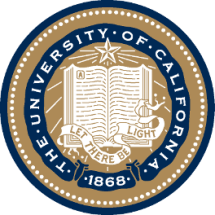 UNIVERSITY OF CALIFORNIA, BERKELEY
Cook’s “Contribution Taxonomy”
SCHOOL OF INFORMATION
47
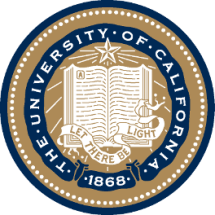 UNIVERSITY OF CALIFORNIA, BERKELEY
SCHOOL OF INFORMATION
Governance
GOVERNANCE and Curation overlap, but the former term is more associated with corporate or enterprise data management and focuses more on policy than on process
Governance often has an economic basis or metaphor at its foundation
"IT Governance" has broad scope, applying to the management of the complete technological environment in which information resources are maintained
48
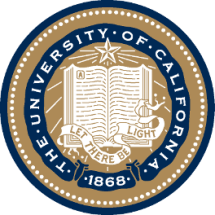 UNIVERSITY OF CALIFORNIA, BERKELEY
SCHOOL OF INFORMATION
Assigned Readings for Next Lecture
Hearst, Marti. Search User Interfaces, 2009. Chapter 3 through 3.4
Trant, Jennifer. “Studying social tagging and folksonomy: A review and framework.” Journal of Digital Information 10, no. 1 (2009).
Morville, Peter and Rosenfeld, Louis – “Information Architecture for the World Wide Web, Third Edition”, Sections 5.3 and 5.4
Berman, Francine, and Vint Cerf. “Who Will Pay for Public Access to Research Data?.” Science 341, no. 6146 (2013): 616-617. 
Keller, Erasing History in the Internet Era, NY Times 28 April 2013
49